LEOSMinisterio de la presidencia, relaciones con las cortes Y MEMORIA DEMOCRÁTICA
Septiembre de 2022
Contenidos
Introducción				
Video LEOS				
Beneficios
Colaboración con Comisión Europea			
Capacidades LEOS			
Pilotos LEOS				
Últimas mejoras - próximos pasos
Introducción - Situación de partida
Proceso de elaboración normativa en la AGE
El Ministerio de la Presidencia se posiciona como elemento central debido a su papel coordinador en el proceso de elaboración normativa y a sus competencias en calidad normativa.
Introducción - Calidad normativa
… el título deberá ir numerado con romanos …
… … el texto de regulación … deberá ir separado del
texto marco, en párrafo aparte, entrecomillado y sangrado …
… Los libros se numerarán con ordinales expresados en letras y deberán
ir titulados. …
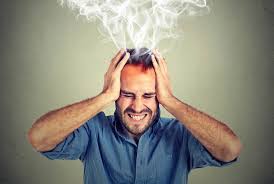 … normas modificativas … Los artículos se numerarán con ordinales
escritos en letras y se destacarán tipográficamente …
… deberá utilizar la cita corta y
decreciente … con
el siguiente orden: número del artículo, apartado y, en su caso, el párrafo
de que se trate …
… la parte expositiva se denominará «exposición de motivos» y se
insertará así en el texto correspondiente («EXPOSICIÓN DE MOTIVOS
», centrado en el texto), …
… los artículos se numerarán con cardinales arábigos … un solo artículo, este
deberá designarse como «artículo único…
… el artículo se divide en apartados, que
se numerarán con cardinales arábigos, en cifra, …cuando deba subdividirse …
letras minúsculas, ordenadas alfabéticamente: a), b), c) …subdividirse, … con ordinales
arábigos (1º, 2º, …
Video Introducción LEOS
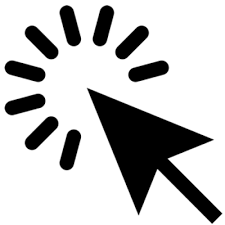 Desde MPR: https://mprleosage.dom.mpr.es/leos-pilot/help/LEOS_00_Introduccion.mp4


Desde otros Ministerios: https://mprleosage.ia.mpr.es/leos-pilot/help/LEOS_00_Introduccion.mp4
5
Beneficios
Las ventajas son extensibles a otros negocios y formatos de documento. Facilitar cumplimiento objetivos del plan de gobierno abierto.
Colaboración con Comisión Europea
7
LEOSLegislation Edition Open Software
Colaboración
Facilita la redacción conjunta del texto entre personas de diferentes departamentos, evitando el intercambio innecesario de documentos.
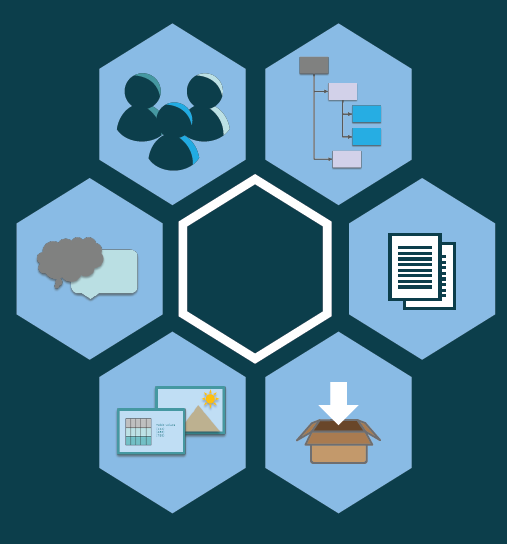 Estructura
Formato específico de documentos legales. Podrás incluir referencias dinámicas a partes del texto, gestionar el índice, olvidarte de las reglas de estilo y numeración, etc.
Revisión
Comentarios y sugerencias al texto que pueden ser incorporados automáticamente en función del rol de cada colaborador.
Versionado
Generación automática de versiones con cada nuevo cambio y manuales en cada Hito. Comparación instantánea de diferentes versiones del texto.
Texto enriquecido
Imágenes, tablas o incluso fórmulas y formato BOE tanto durante la edición como en la exportación a PDF o DOCX.
Importación
Trae texto texto directamente del BOE o EurLex e incorpóralo a tu documento para después modificarlo.
8
LEOSLegislation Edition Open Software
9
Pilotos LEOS
Incluye en todo caso:
Sesiones formativas
Registro de mejoras
Soporte directo
Otros: Ministerio de Trabajo y Ministerio Agricultura
10
Pilotos LEOS
11
Últimas mejoras - próximos pasos
Mejoras gestión de versiones
12
13